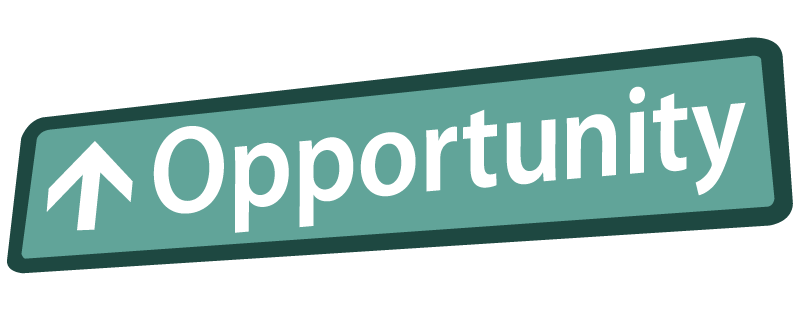 Opening doors to minority-owned, woman-owned, and small business enterprises in Northeast Ohio
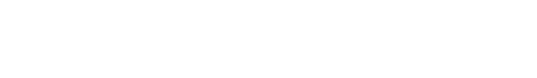 RANGE OF OPPORTUNITIES FOR DOING BUSINESS WITH THE DISTRICT
[Speaker Notes: Overview of 4 areas of opportunity for work with District:
E&C – Capital Improvement Plan
Stormwater
Operations
Materials and Services, also referred to as Goods and Services]
RANGE OF OPPORTUNITIES FOR DOING BUSINESS WITH THE DISTRICT
[Speaker Notes: Will start with Engineering and Construction and the CIP

Capital Improvement Plan]
Annual Cash Flow for Construction Projects2013-2016
[Speaker Notes: Look back at our Program’s accomplishments:

Columns – annual total cash flow in CIP construction
Purple – BOP firms
Blue – non-BOP prime firms

HIGHLIGHTS
 – each year achieved $30M to BOP
20% or more of total spend went to BOP certified firms

Our program target for CIP projects is 20% and we have met/exceeded that each of the past 4 years]
Total Cash Flow for Construction Projects2013-2016
[Speaker Notes: Pie chart summarizes previous graph

HIGHLIGHT – 21.9% total cash flow went to BOP firms

$135M went to MWSBE certified firms based in NE Ohio

We are putting $ back into our community and creating opportunity]
2017 business opportunity program cashflow
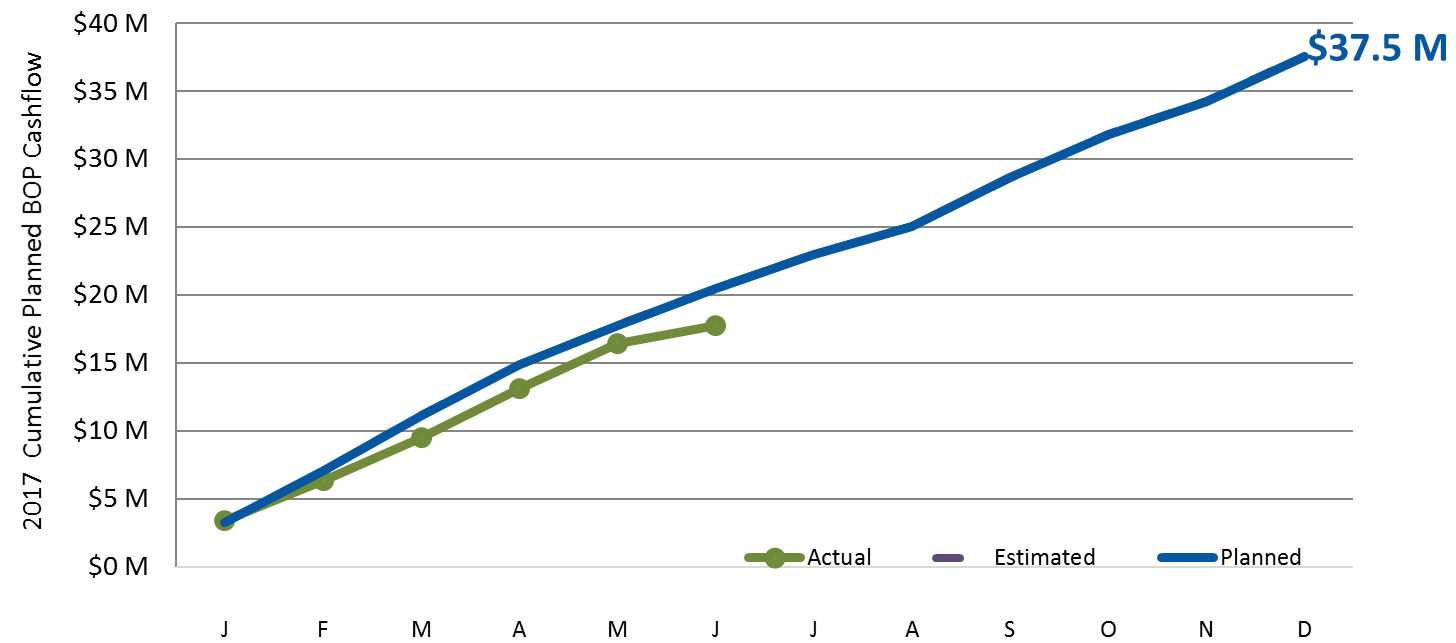 Planned    $20.5 M
Actual       $17.8 M
[Speaker Notes: I just showed you our historical data, or where we have been. 
I’d like to switch gears now and discuss where we are going.
This chart shows the anticipated total BOP cashflow for construction projects in 2017.
As you can see, we are anticipating $37.5 million in BOP spending this year.]
Capital Improvement Plan (CIP):       2017-2021  Projects
$ 1.38 billion*- anticipated construction project awards during this 5-year period. 


Projects and contract award values by program area:

Combined Sewer Overflow Control Program (CSO)	$1.17 billion (85%)

Wastewater Treatment Plants 			$126.3 million (9%)

Collection Systems 				$50.9 million (4%)

Districtwide Activities				$28.4 million (2%)



* as of 7/31/17
[Speaker Notes: So, now you have seen what we have done. BUT WHAT IS COMING UP??

The District has developed a 5-year spending plan called the Capital Improvement Plan or CIP.
The current CIP covers the period 2017 – 2021.
As of 7/31/17, our anticipated construction project awards during this period total $1.38 billion.
These awards are broken down into several major program areas
This information is updated monthly during the year to reflect the updated status of these projects.
Now I would like to show you how you can find this information for yourself so you can stay up to date on upcoming opportunities.]
Examples of CIP Construction Services
[Speaker Notes: Slide shows some examples of the types of contracting work involved in our CIP projects.
This is NOT comprehensive – want to show the VARIETY of possibilities]
neorsd.org
[Speaker Notes: Hopefully you are wondering how you can find out about upcoming projects.

Let me show you!

neorsd.org – District homepage

Click on Business]
neorsd.org
[Speaker Notes: Doing Business with Us
Capital Improvement Plan]
2017-2021 CIP Program Summary
[Speaker Notes: 2017-2021 CIP Program Summary – lists all the anticipated projects during this period
Project name and location]
2017-2021 CIP Program Summary
[Speaker Notes: Progression or timeline of the project – 

RFP = Request for Proposals 
	(Board authorizes E&C to issue the request to design firms)]
2017-2021 CIP Program Summary
[Speaker Notes: Design = Board awards the Design contract]
2017-2021 CIP Program Summary
[Speaker Notes: Award of Construction = Board awards the Construction contract]
2017-2021 CIP Program Summary
[Speaker Notes: Construction estimate – this is for the total job

NOTE -  we establish BOP goals for these projects, so there are smaller subcontracting possibilities for our BOP certified firms]
2017-2021 CIP Program Summary
[Speaker Notes: Show Project Summaries

Click this --- expands the project description with more information]
2017-2021 CIP Program Summary
[Speaker Notes: Expanded project summary sample]
Upcoming CIP Projects
[Speaker Notes: Pulled out 4 sample projects to show you.

These will all be awarded in 2018.

Some are very large projects but just remember – we will have BOP goals on these projects and there will be subcontracting opportunities available.]
Contacts for additional information about CIP projects
RANGE OF OPPORTUNITIES FOR DOING BUSINESS WITH THE DISTRICT
Stormwater Program Summary:       2017-2021  Projects
$ 36.3 million*- anticipated stormwater project awards during this 5-year period. 


Projects and contract award program areas:

Cuyahoga North
Cuyahoga South			
Chagrin River
Rocky River
Lake Erie District
Districtwide Activities				
			


* as of 7/31/17
[Speaker Notes: Like we saw with Construction, our Stormwater program has a 5-year plan

$36.3 million anticipated]
Examples of Stormwater Construction Services
[Speaker Notes: Again, examples of services for these projects –

Landscaping
Tree clearing and grubbing]
neorsd.org
[Speaker Notes: How to find these projects?

Homepage
Business
Doing Business with us
Stormwater Construction Program]
Stormwater Construction Program
2017-2021 Stormwater Program Summary
[Speaker Notes: Similar chart outlining the anticipated projects.]
Upcoming Stormwater Projects
[Speaker Notes: List of 4 sample projects coming up]
Contacts for additional information about Stormwater projects
RANGE OF OPPORTUNITIES FOR DOING BUSINESS WITH THE DISTRICT
neorsd.org
[Speaker Notes: Homepage
Business
Doing Business with us
Bids and Proposals]
Active Bids and Proposals
[Speaker Notes: Here is a sample of the active bids and proposals section of website.
NOTE – This is sample to show what it looks like. This information is changing all the time so up to YOU to check it regularly to see what is coming up.
OPEN – this is the date the bid/proposal is DUE.
CLICK LINK to get specific details and information about requirements.
Sometimes there is a MANDATORY PRE-BID MEETING so you want to read the info and plan accordingly.]
Operations Bid
[Speaker Notes: AGAIN, this is a SAMPLE of a recent operations bid.

There were no active bids to show you today but this gives you an idea of how to find the information and what is included….]
Upcoming Operations Contracts
Contact for additional information about Operations contracts
RANGE OF OPPORTUNITIES FOR DOING BUSINESS WITH THE DISTRICT
Materials and Services
neorsd.org
Register as a new vendor
Active Bids and Proposals
[Speaker Notes: Same page – active bids and proposals.

AGAIN – this is a SAMPLE of a SERVICES PROPOSAL… 
Always changing, keep an eye on this!]
Services Proposal
[Speaker Notes: SAMPLE SERVICES PROPOSAL – there is a link included so you can DOWNLOAD the specific requirements of the proposal.]
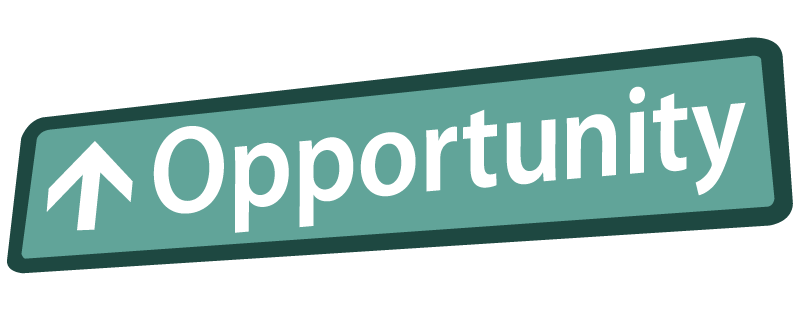 Opening doors to minority-owned, woman-owned, and small business enterprises in Northeast Ohio
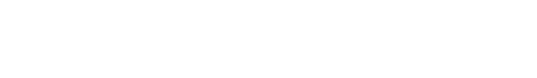 [Speaker Notes: I hope I have helped to show you the WIDE VARIETY of business opportunities available at NEORSD. 
 
As I mentioned at the beginning of the presentation, I had 4 goals: 
Provide overview of our program’s accomplishments
Provide overview of the range of opportunities for your small business
Provide you the tools you need to be able to find these opportunities
Get you excited about becoming certified with our Business Opportunity Program
 
I am now going to address #4 – We will start with a short video and then I will hand over the presentation to our Certification Officer, Diana Jones.]
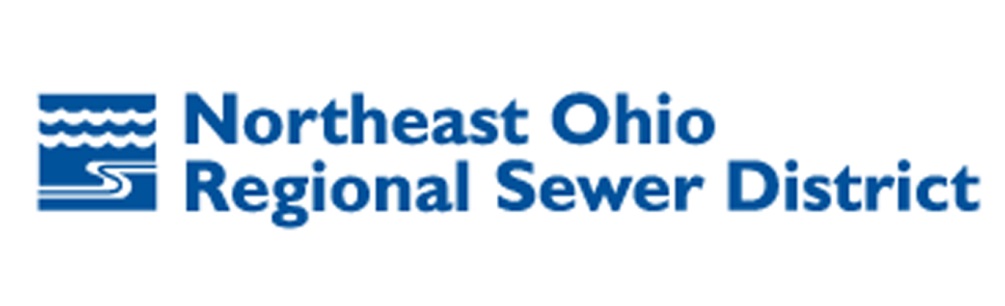 Business Opportunity Program
Certification Clinic
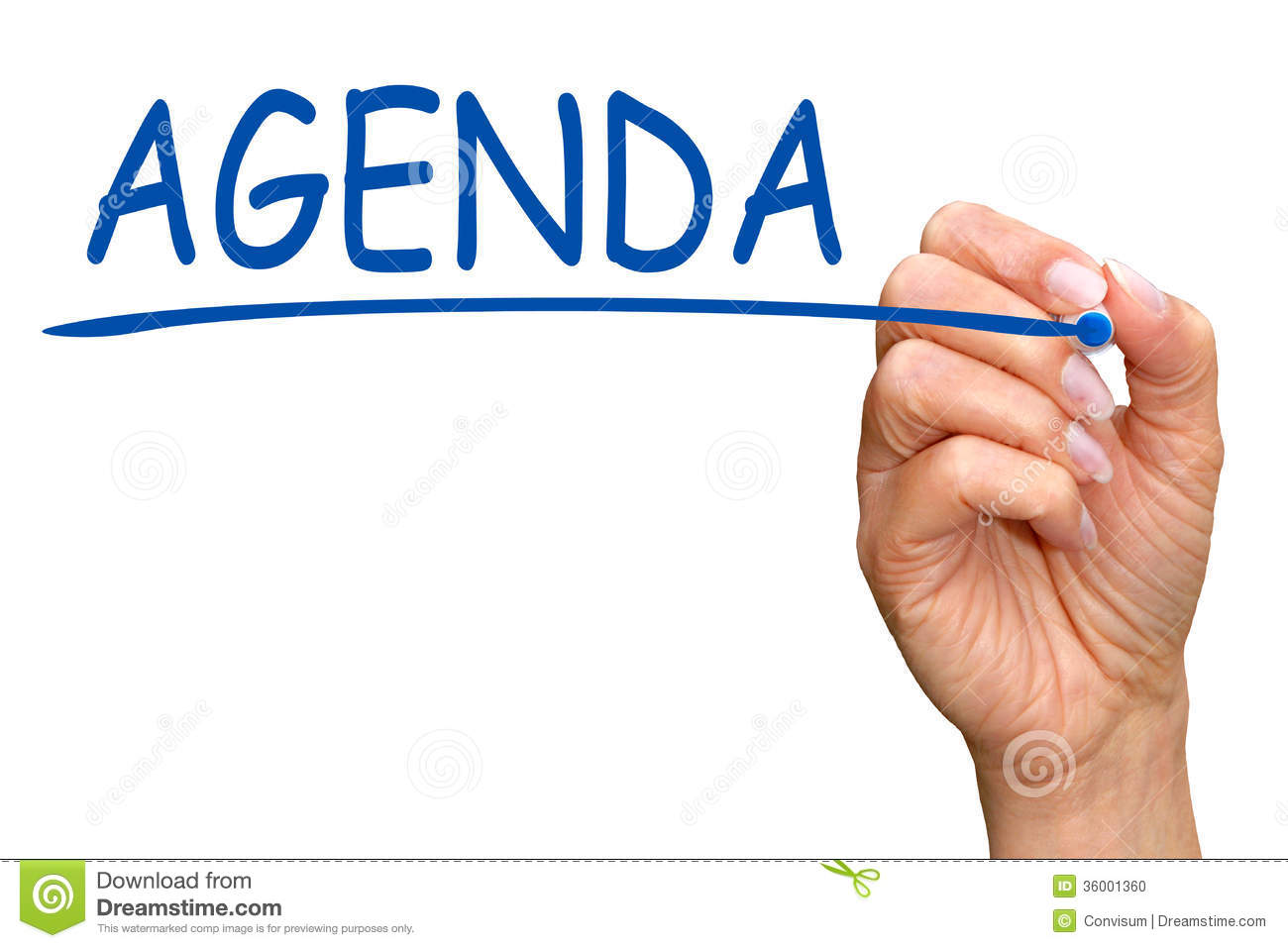 What is the Business Opportunity Program (BOP)
The purpose of certification
The criteria for applying to the BOP
The required documentation for the BOP 
Question and Answers
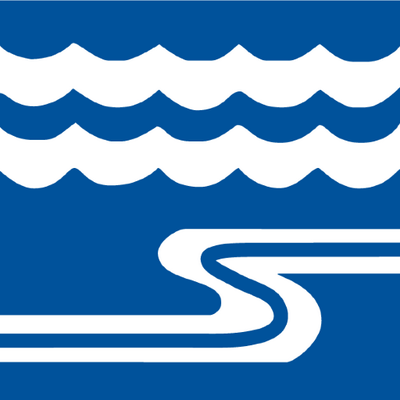 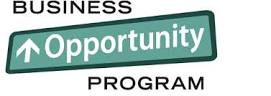 Minority-Owned Enterprise (MBE)

Women-Owned Enterprise (WBE)

Small Business Enterprise (SBE)
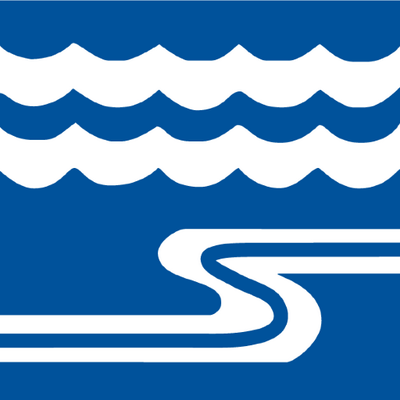 Why is SBE/WBE/MBE Certification necessary?
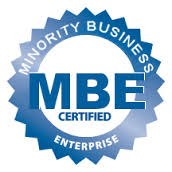 Certification is voluntary.

Certification verifies ownership and business control.

Certification provides access to private procurement and networking events and second-tier business opportunities.
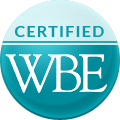 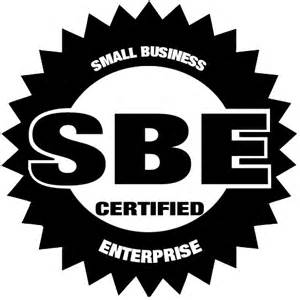 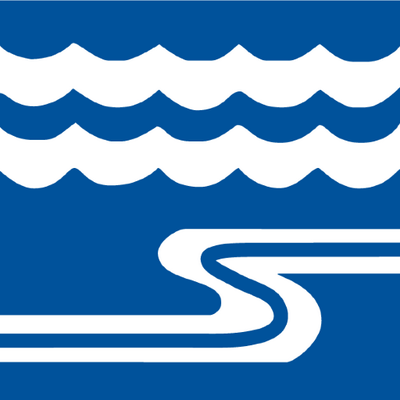 Certification Requirements
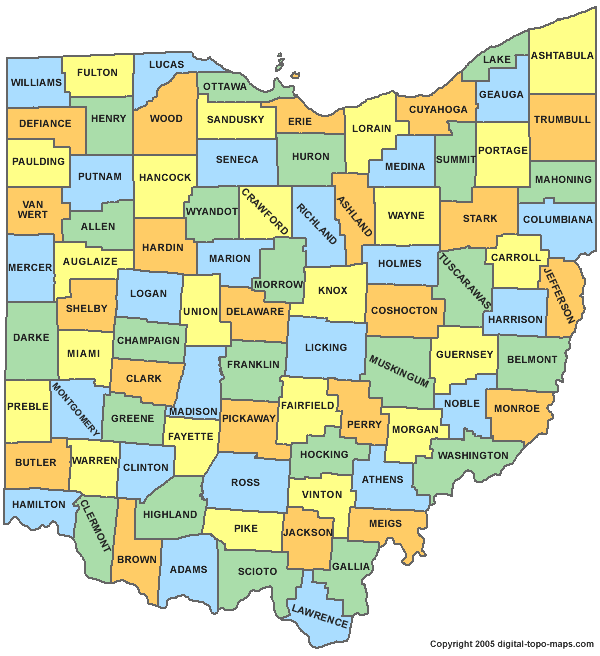 To be certified the Sewer District requires the business to:

Have a physical business address 

Operate in:  Ashtabula, Carroll, Cuyahoga, Geauga, Lake, Lorain, Mahoning, Medina, Portage, Stark, Summit, or Trumbull
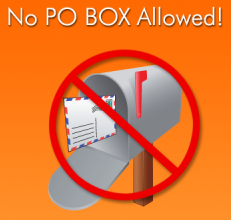 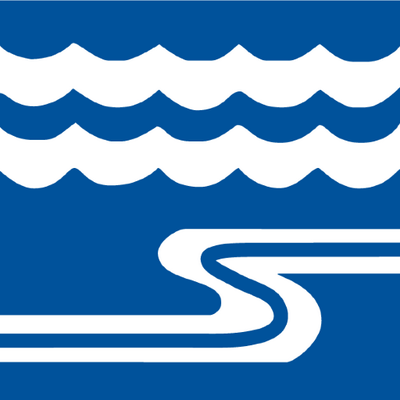 NAICS Size Standards
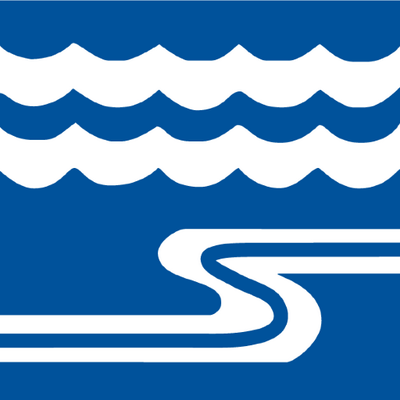 Are you certified with any of the following agencies?
- City of Cleveland
- Cuyahoga County
- Ohio Minority Supplier Development Council 
(formerly NOMSDC)
- State of Ohio MBE/EDGE Program(s)
- Unified Certification Program 
- Woman Business Enterprise National Council
- US SBA 8 (a) Program
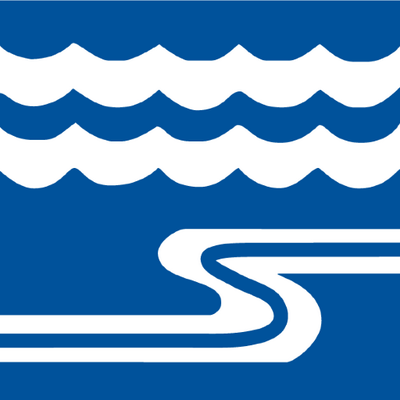 Document Checklist
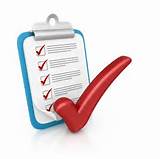 ALL FIRMS MUST PROVIDE THE FOLLOWING ITEMS:

Proof of MAJORITY OWNER or principal.
Relevant licenses, registrations, or permits.
Equipment list.
Copy of business insurance certificate(s).
Three copies of current contracts or invoices.
Certificate of Good Standing from the  Secretary of State.
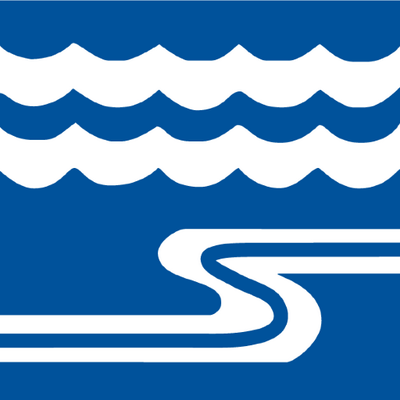 Community Benefits to Certification
By establishing a certification program the Sewer District will make more investments in the regional economy.

We will work with local companies, increasing business opportunities and prospects to qualified M/W/SBEs in our service area.
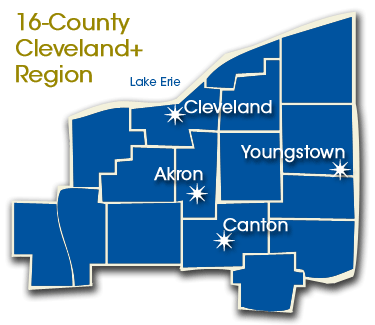 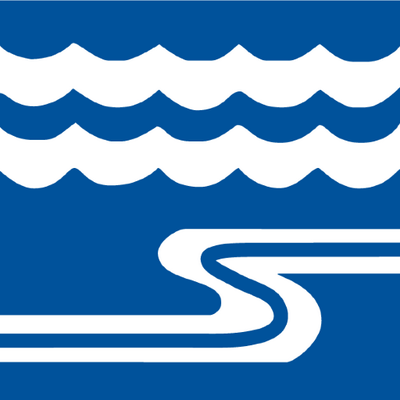 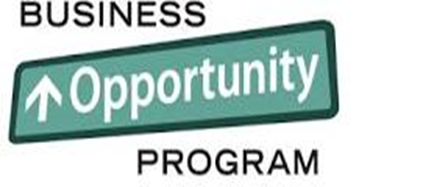 Office of Contract Compliance

Tiffany Jordan
Contract Compliance Manager
Jordant@neorsd.org

Diana Jones
Certification Officer
Jonesd@neorsd.org

Tracy Miller
Contract Project Coordinator
Millertracy@neorsd.org

Galen Adams
Prevailing Wage Officer
Adamsg@neorsd.org
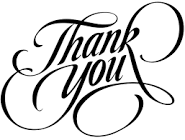 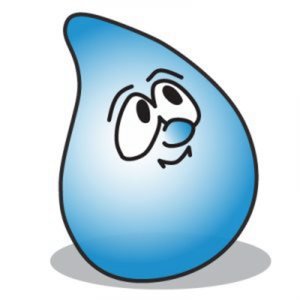